Didattica  a distanza marzo 2020
Emergenza CORONAVIRUS
#LASCUOLANONSIFERMA
#IORESTOACASA
                    Maestra roberta
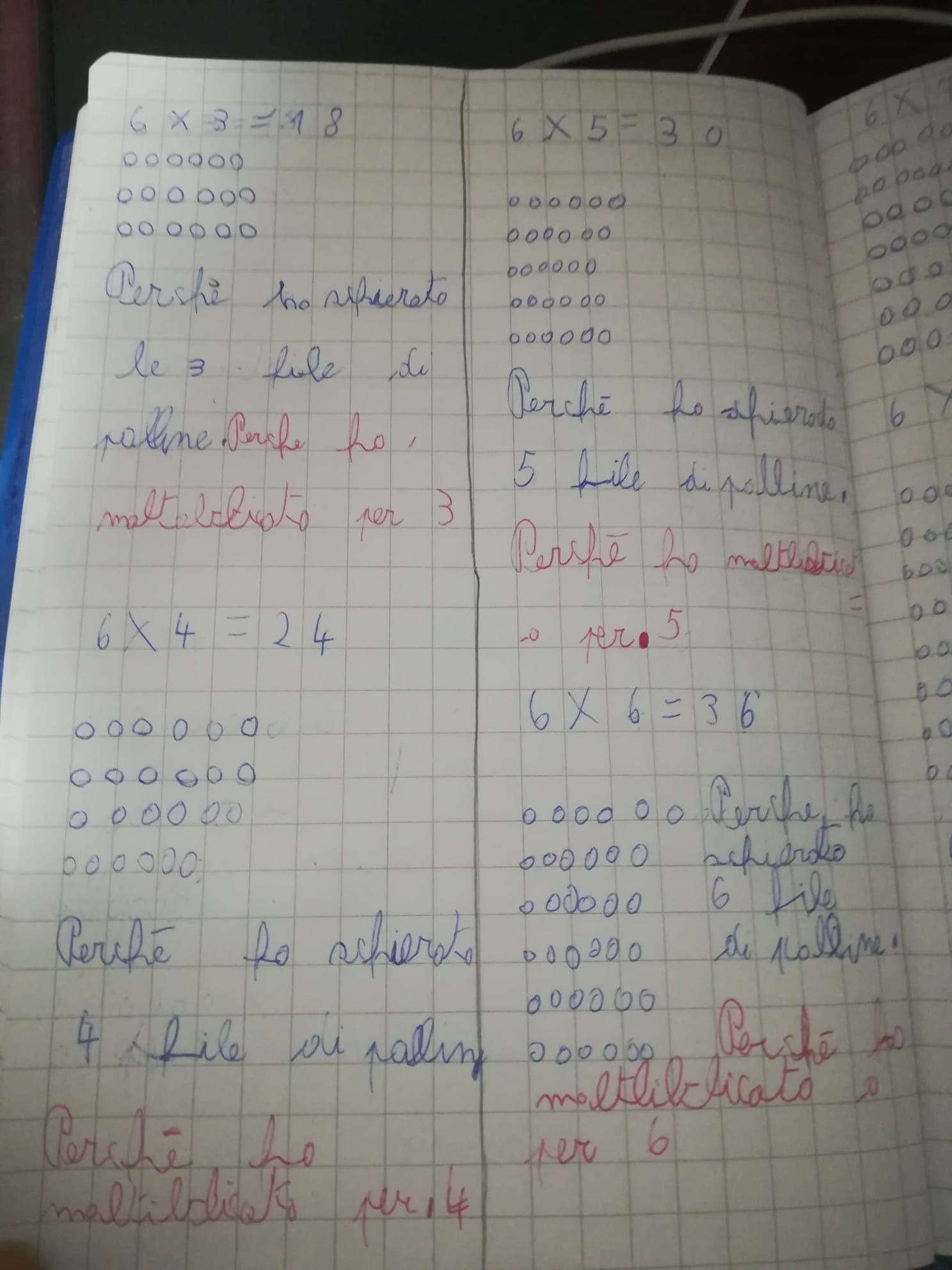 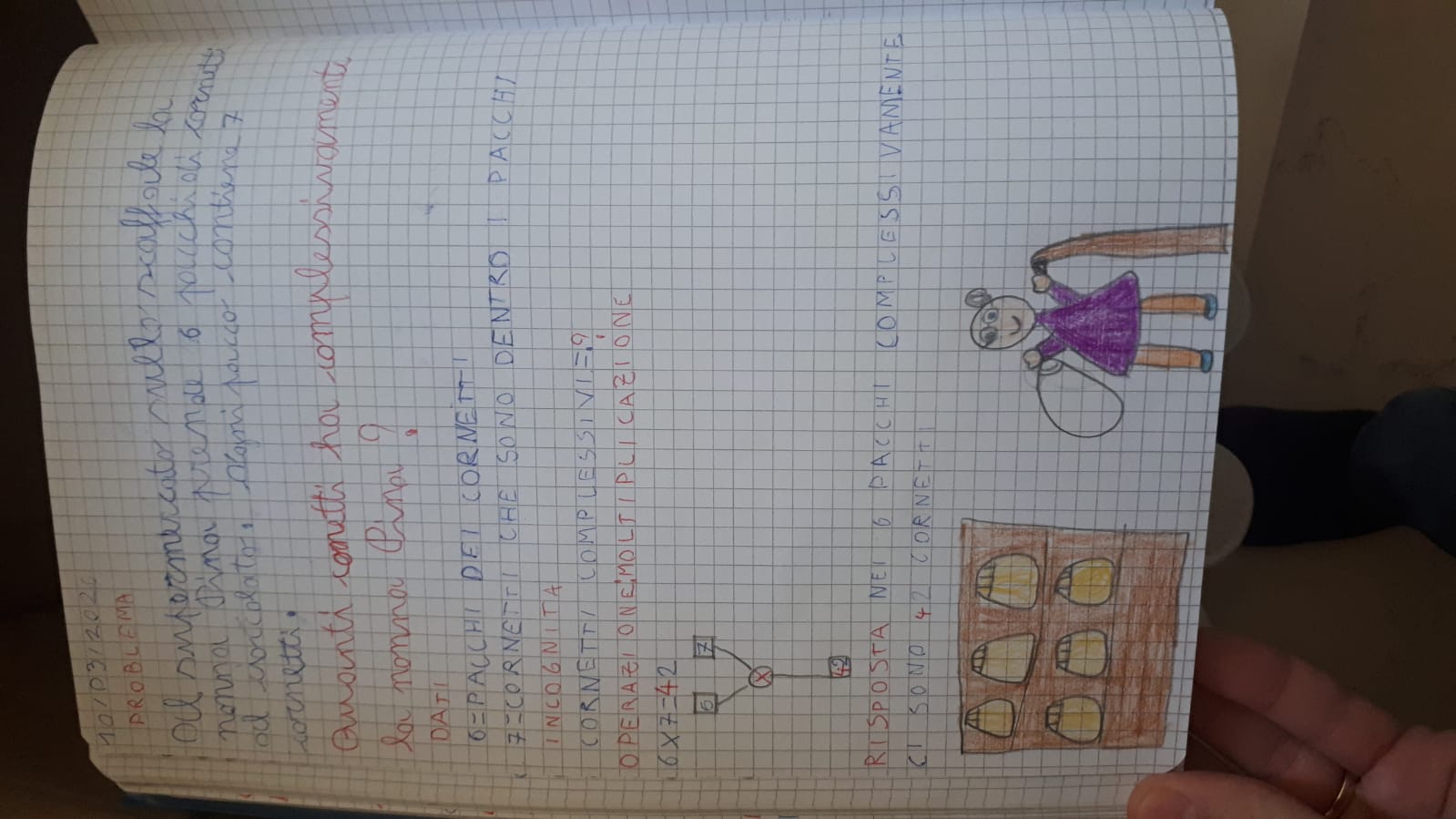 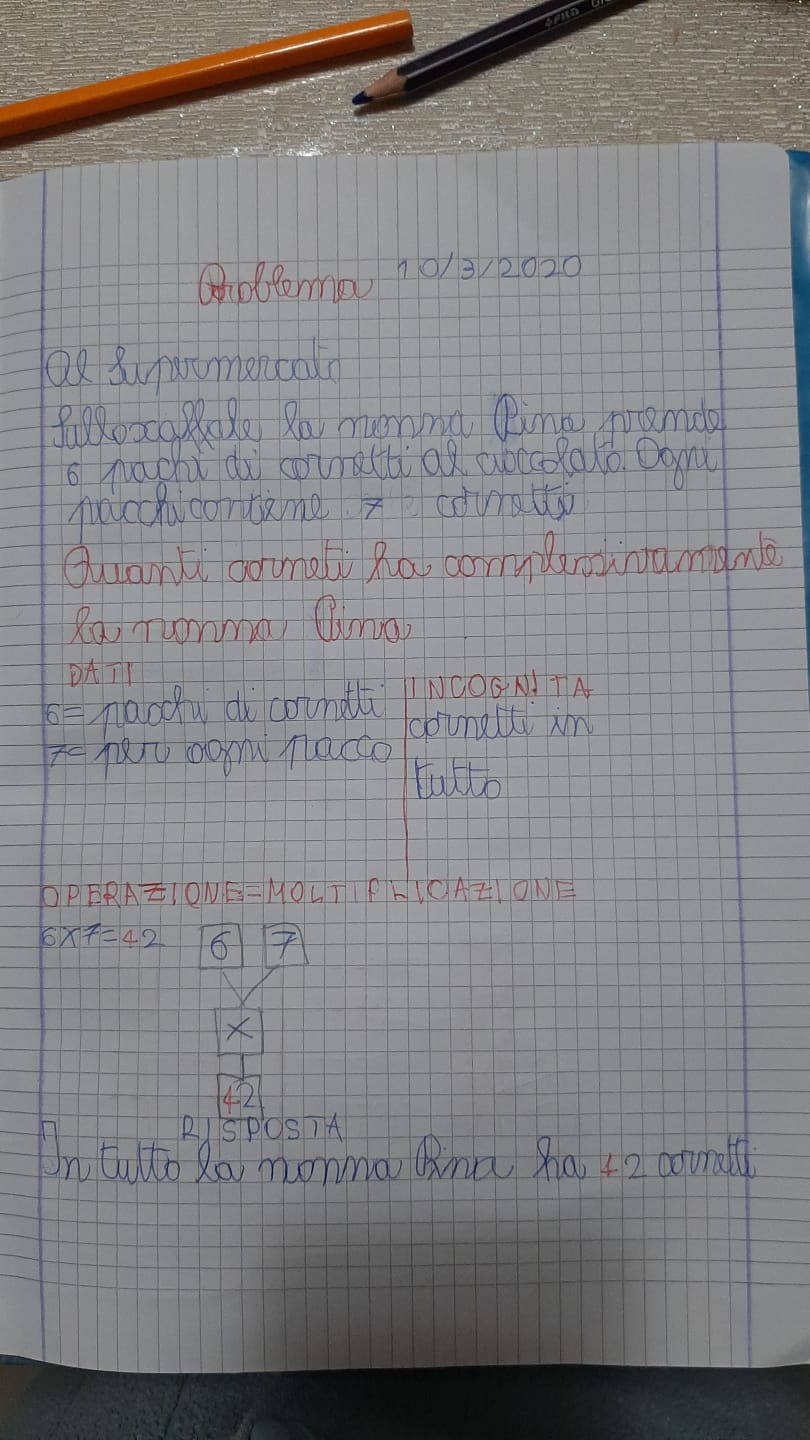 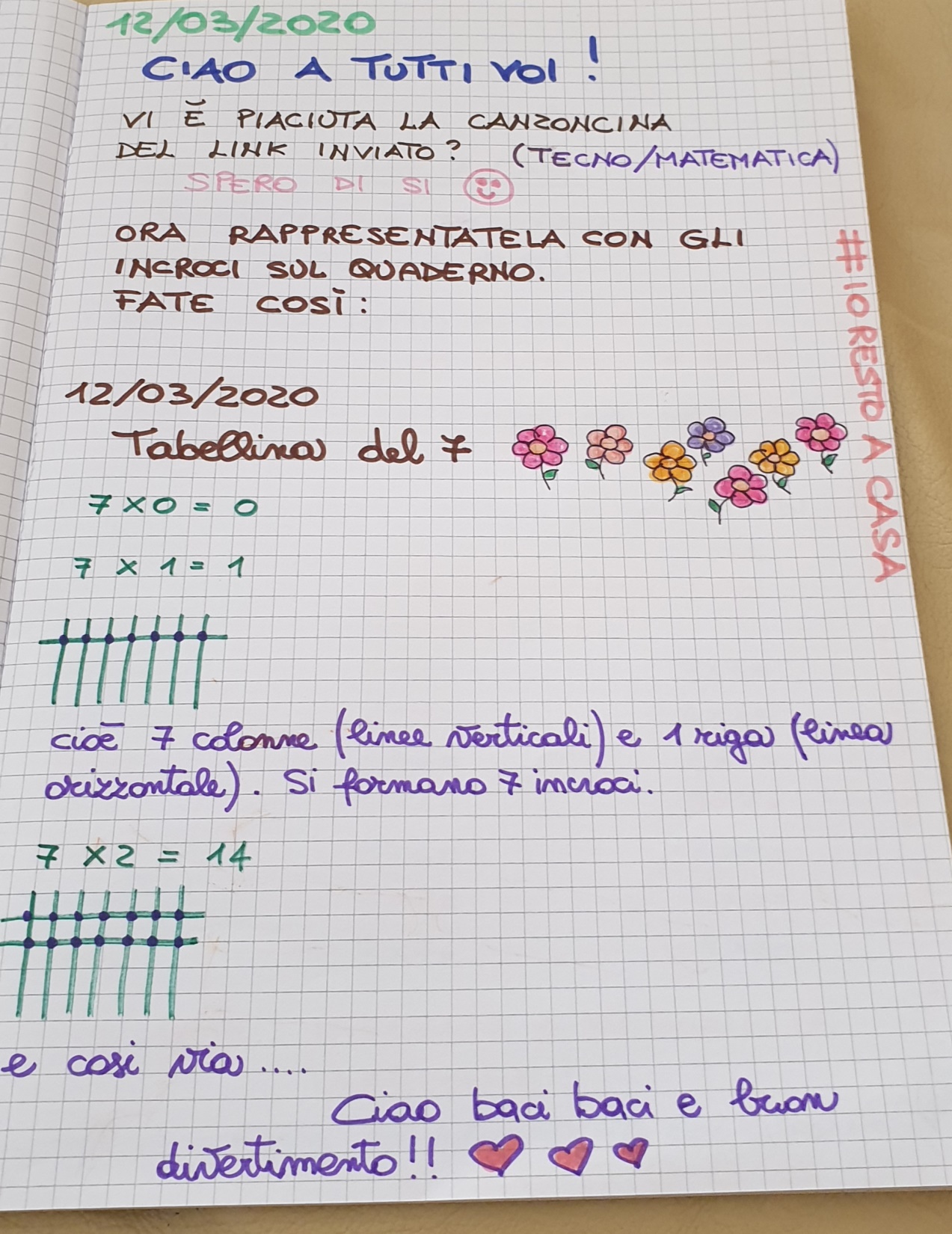 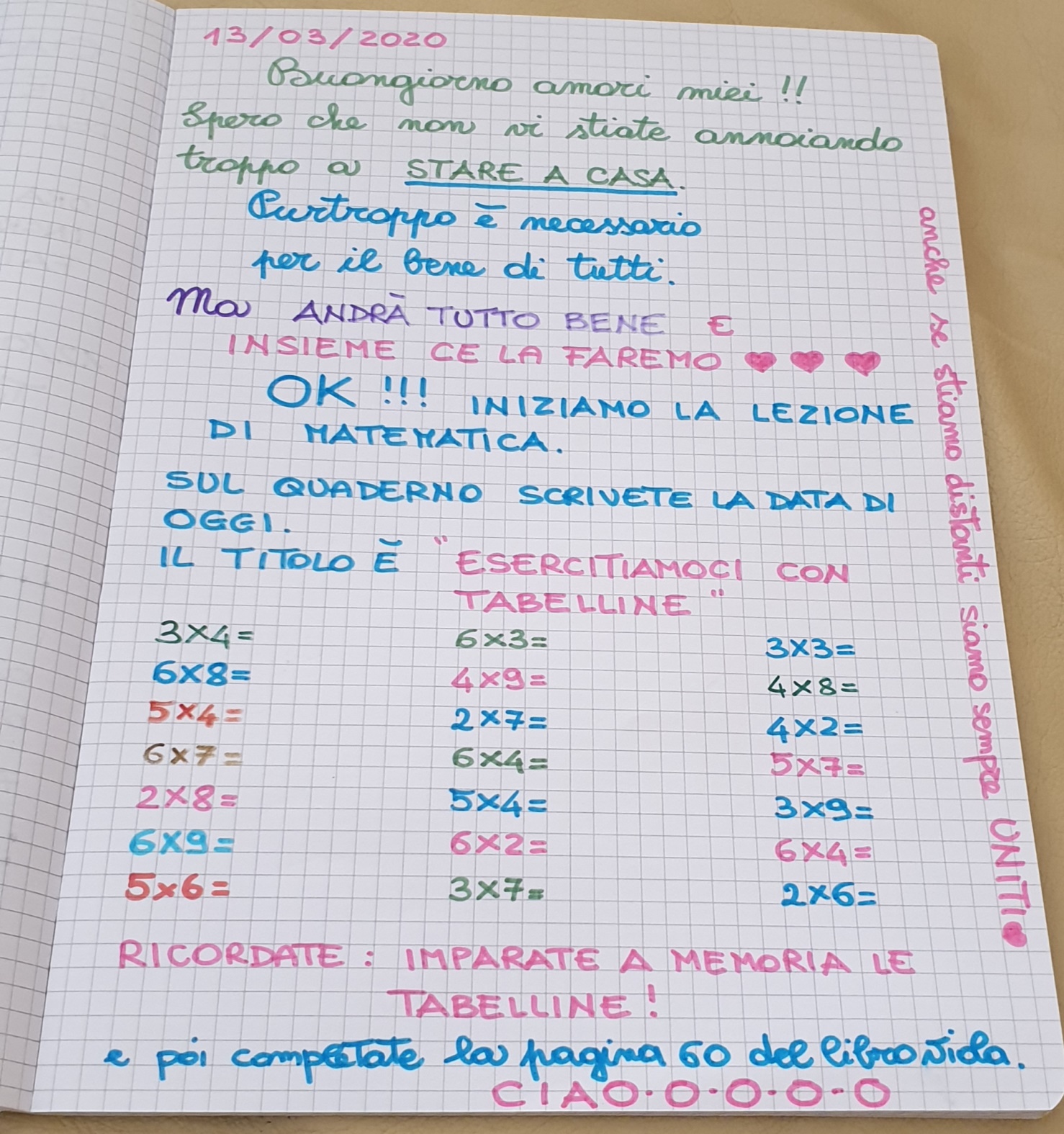 CIAO  BIMBI

BUON WEEK END


A LUNEDI  SEMPRE UNITI ANCHE SE DISTANTI  E ……
 CANTEREMO  ALL’UNISONO
TUTTO  ANDRA’ BENE